Хромтауский горно-технический колледж
ОТЧЕТ  недели творчества и мастерствапреподавателя специальных дисциплинШмидт В.А.с 11.02- 15.02.2019 г
Цель:  
- поиск путей повышения качества образовательного процесса через освоение и внедрение в практику работы современных образовательных технологий;
- показать методические приемы и формы организации урочной и внеурочной деятельности обучающихся, обеспечивающие повышение мотивации и познавательного интереса.
Задачи:   
активизировать познавательную деятельность обучающихся;
содействовать развитию творческих способностей;
выявлять талантливых обучающихся;
формировать ответственность за порученное дело, умение работать в коллективе;
воспитывать нравственно-эстетическое отношение к миру.
Формы  работы: открытый урок, внеклассные мероприятия, кураторский час, демонстрация видео материала по новейшим автоматизированным технологиям
11.02.2019   Внеурочное мероприятие «Внимательность –моя черта»группа № 303 (к)
Цель урока:
Расширение познавательности интереса к выбранной профессии; развитие внимательности зрения, слуха; тренировка и проверка памяти; активизация мыслительной деятельности
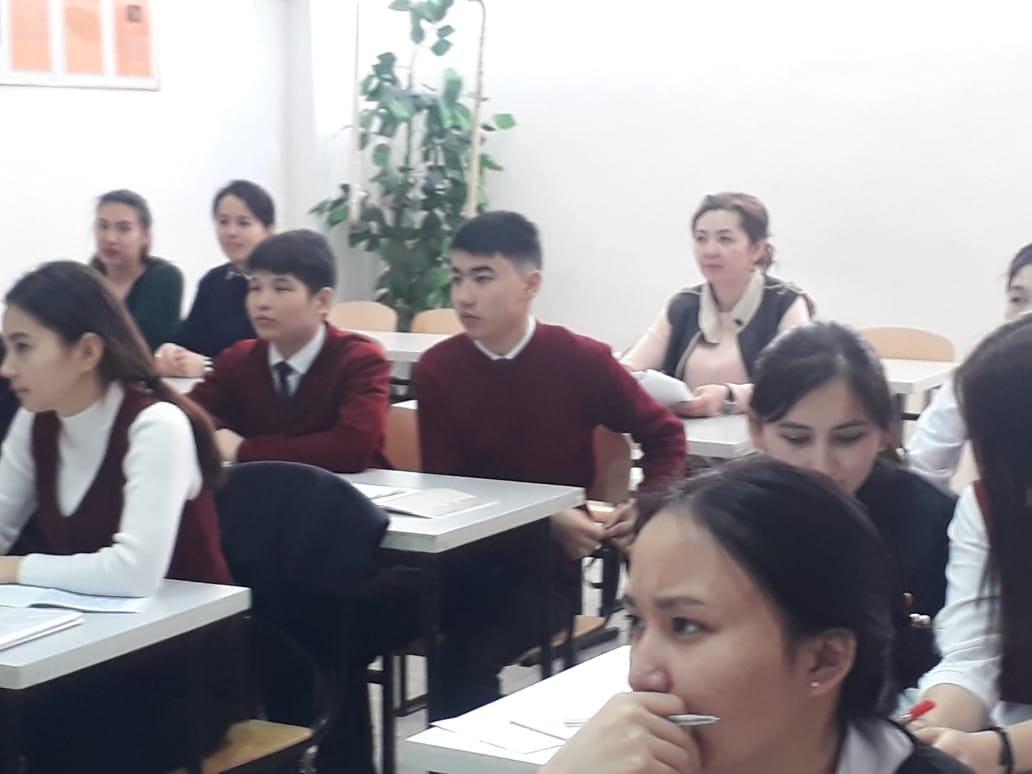 Мероприятие проводилось в форме игры. Этапы  были тесно взаимосвязаны между собой, чередовались различные виды деятельности. Умственные действия опирались и подкреплялись практическими. Учебный материал соответствовал принципу научности, доступности и был посилен для обучающихся. Преподаватель давал  только положительную характеристику результатам их деятельности, что стимулировало студентов и повышало их активность на уроке.
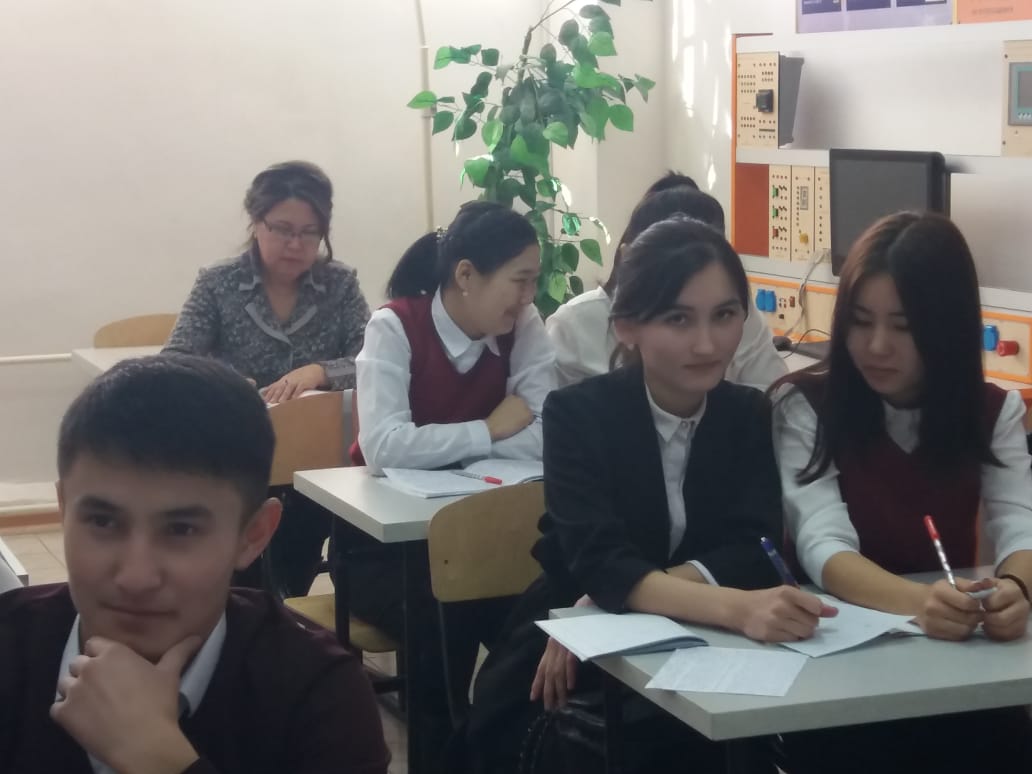 Мероприятие посетили:
Утенова А.К., Отеу А.С., Бекетова Р.А., Кагирова О.В. Молдабаева Ж.И.
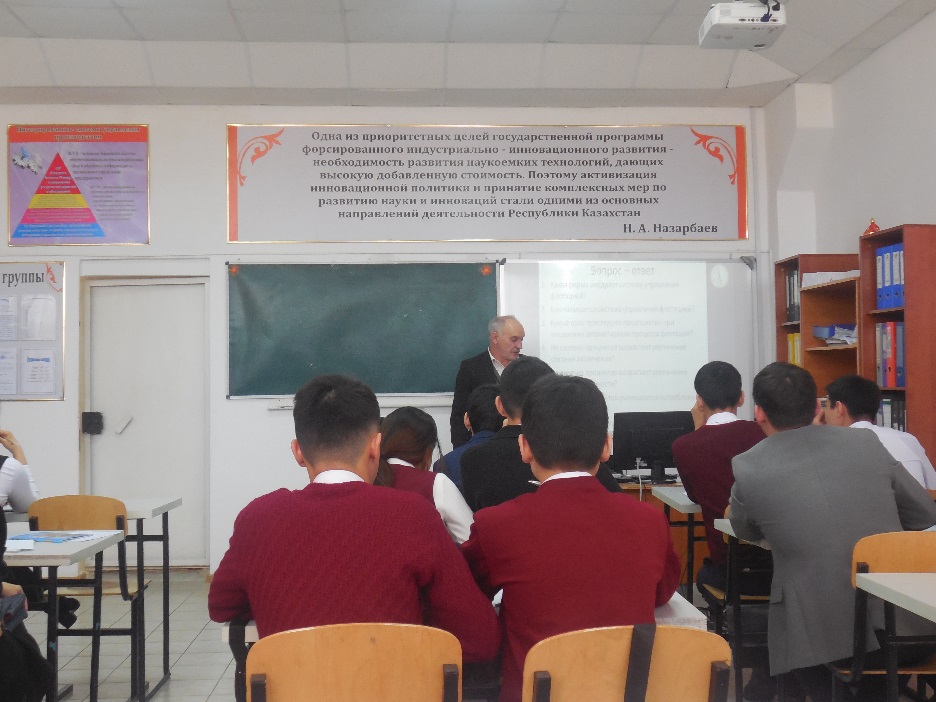 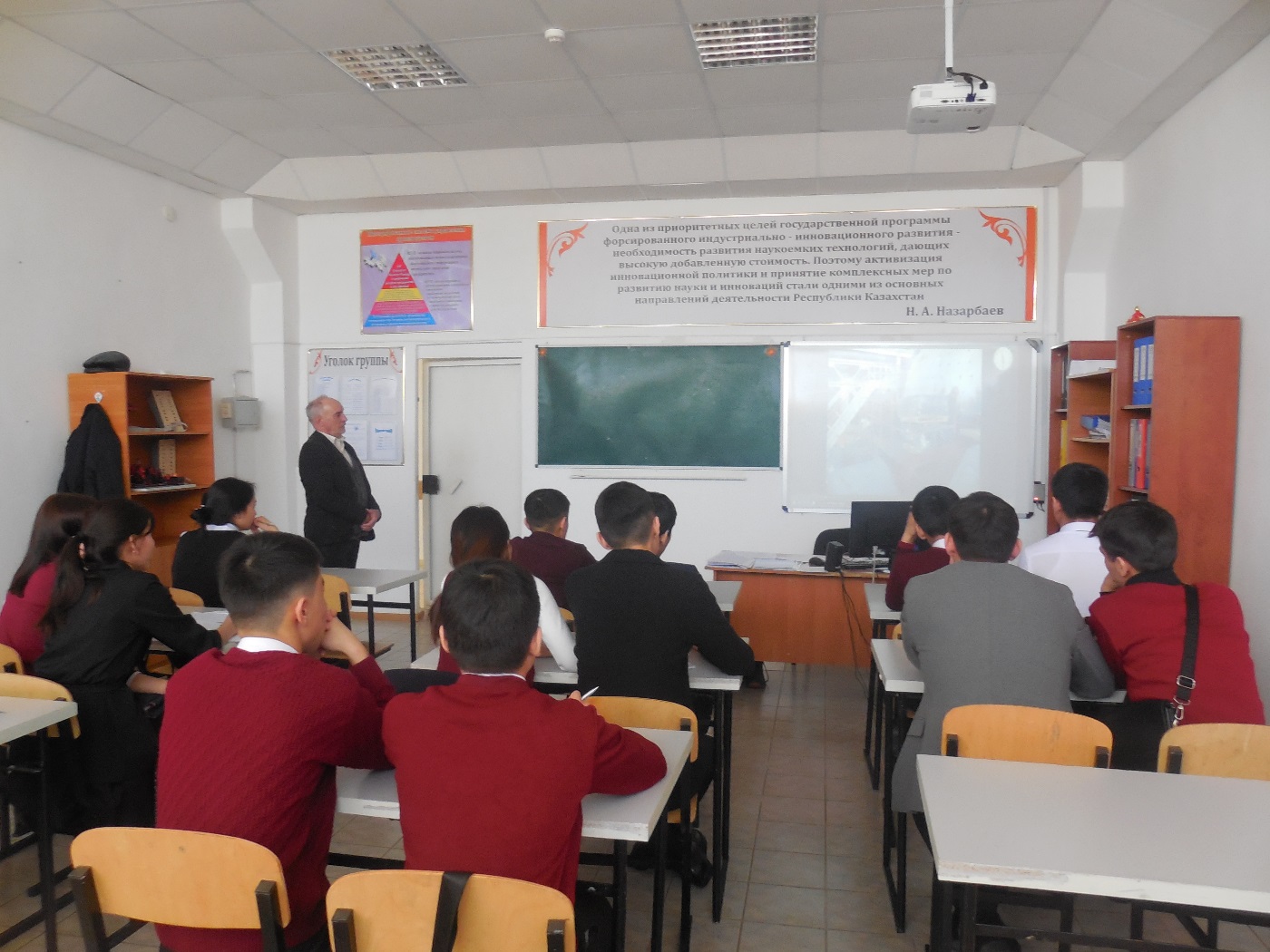 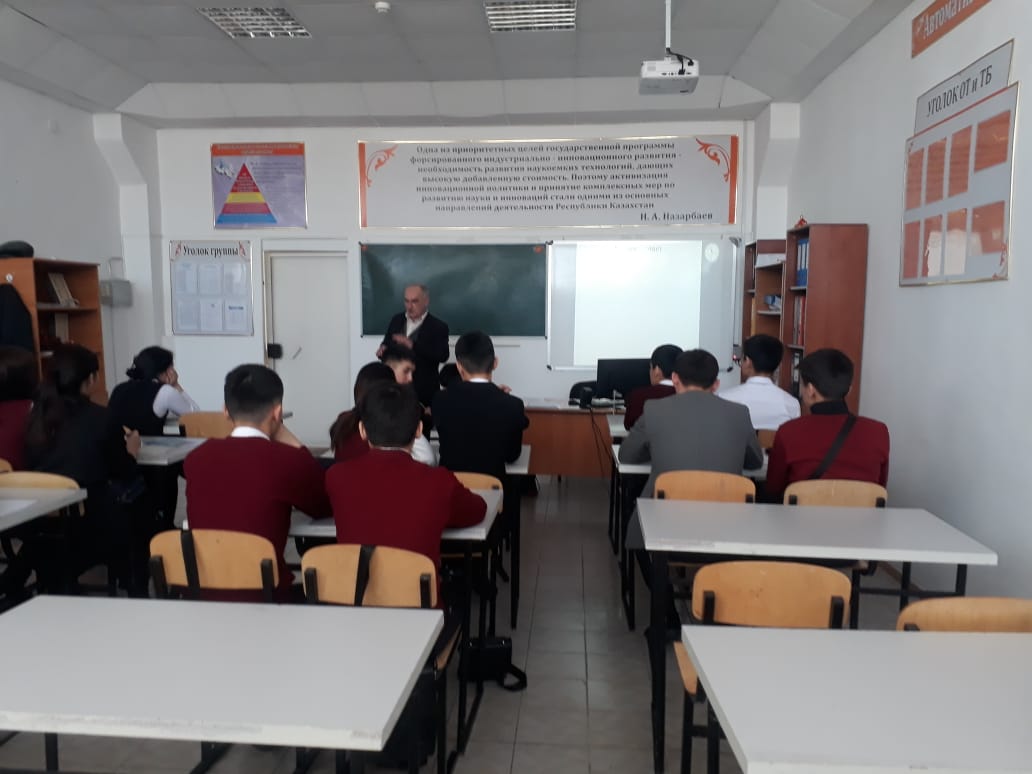 13.02.2019 г     Внеурочное мероприятие «Да будет свет ….»группы 1 курса № 101 (3), 102 (3), 103, 105
Цель урока :
Актуализация знаний обучающихся по предметам, а также выявление активных обучающихся, способных применять полученные знания в практических ситуациях; развитие интереса к выбранной профессии.
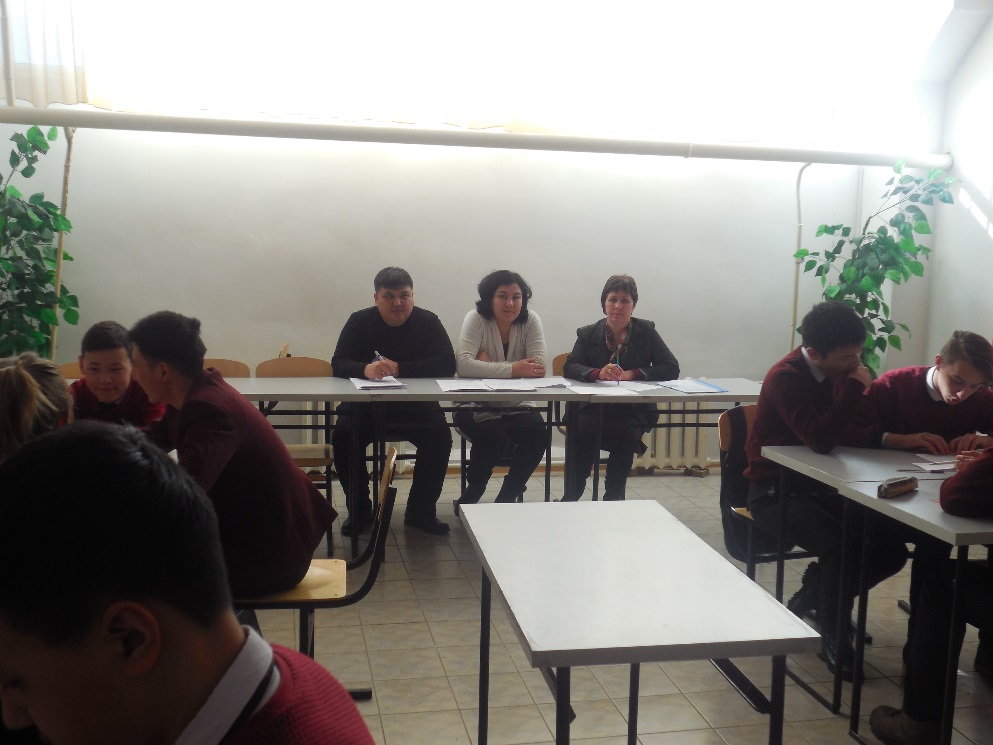 Урок носил повторительно-систематизирующий характер. Студенты грамотно объясняли происходящие явления, показывали сопереживание, юмор, находчивость. Вопросы были на закрепление изученного материала, логическое мышление и быстроту действий, научить применять знания в новой ситуации, а также грамотно объяснять происходящие  явления, связанные с предметом  физика.
Мероприятие посетили: Уразбаева Г.Н, Кагирова О.В., Карагулов Т.С.
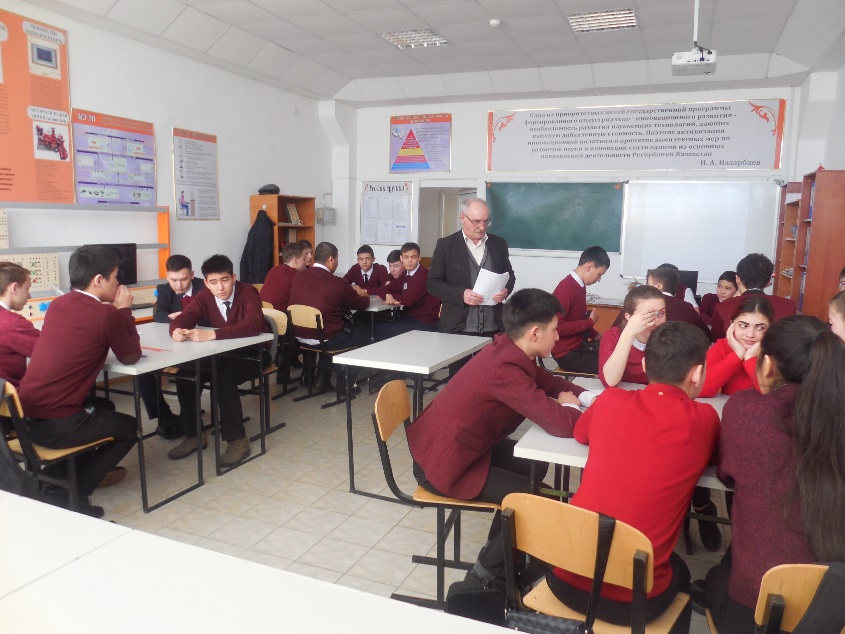 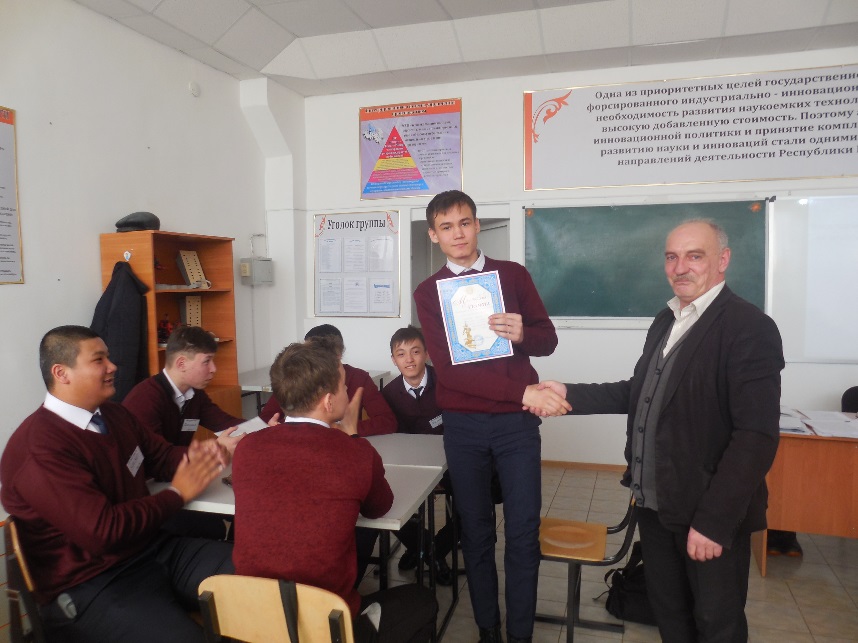 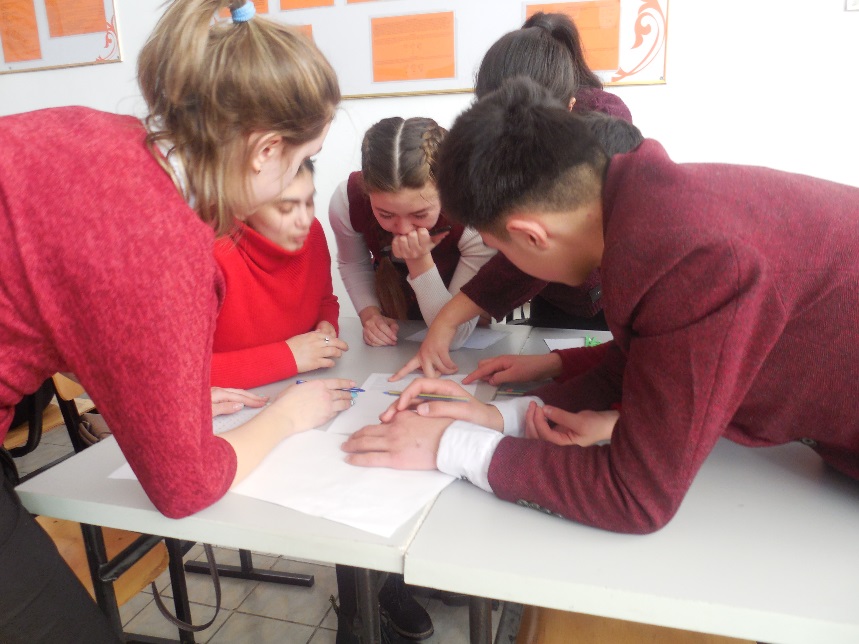 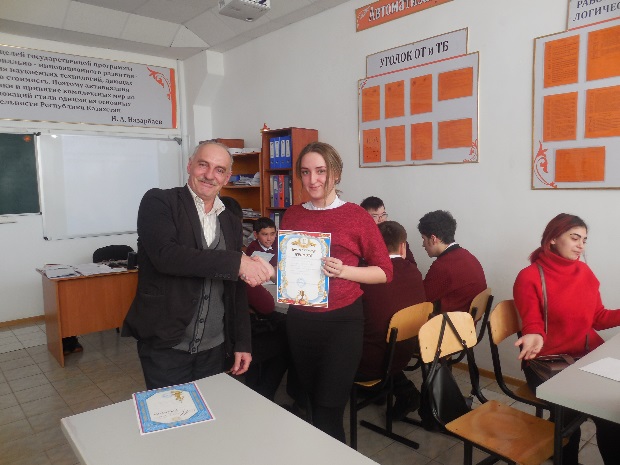 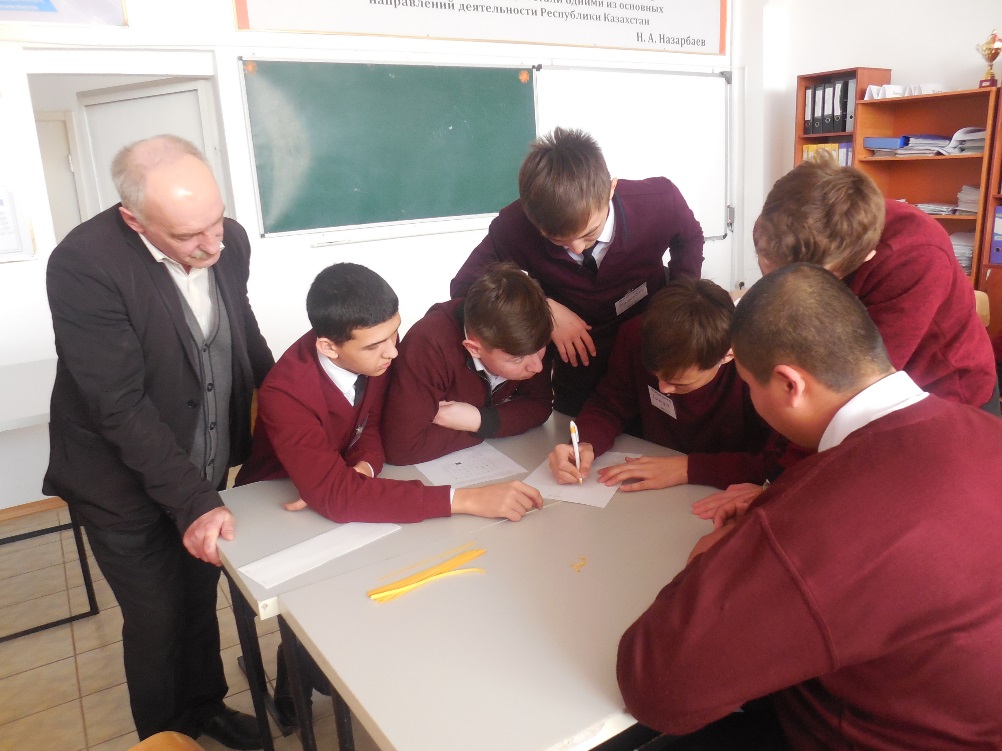 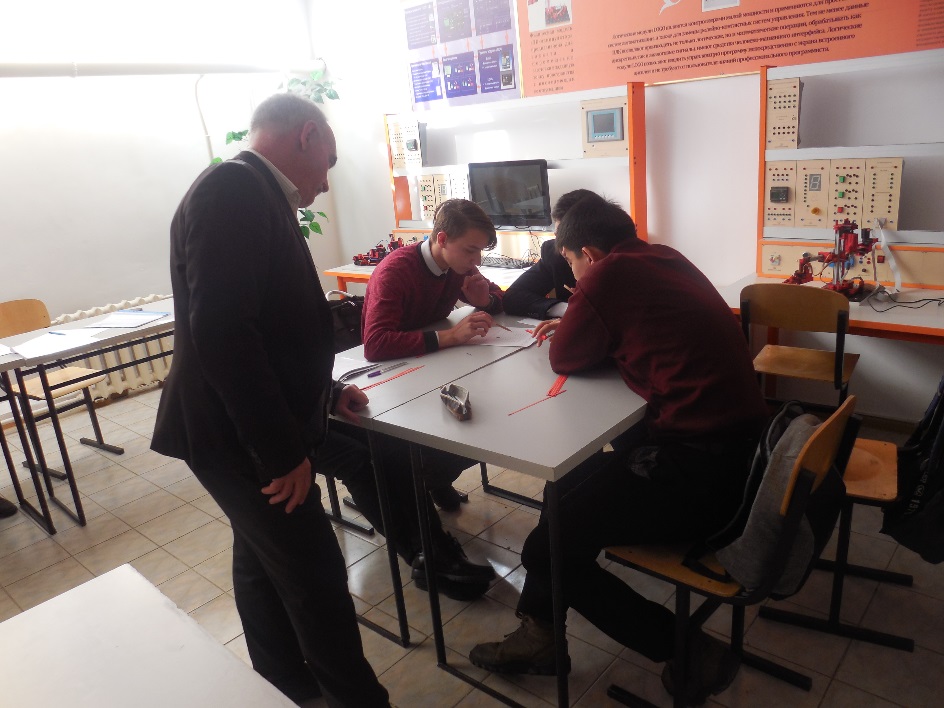 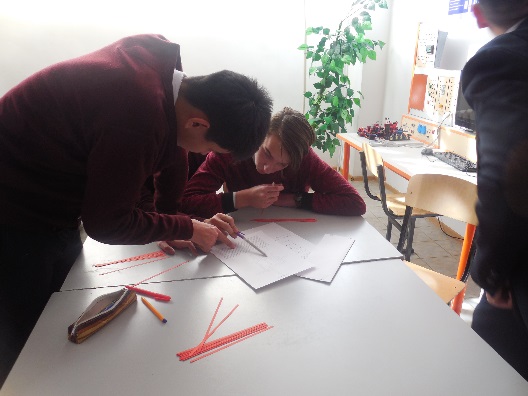 14.02.2019 г        Открытый урок по технике безопасности «Первая медицинская помощь при несчастных случаях»группа № 201
Цели урока:
Научить обучающихся оказывать первую медицинскую помощь при несчастных случаях; 
развить навыки по оказанию первой медицинской помощи в экстренных ситуациях; 
научить студентов преодолевать негативные последствия стрессовых производственных ситуаций.
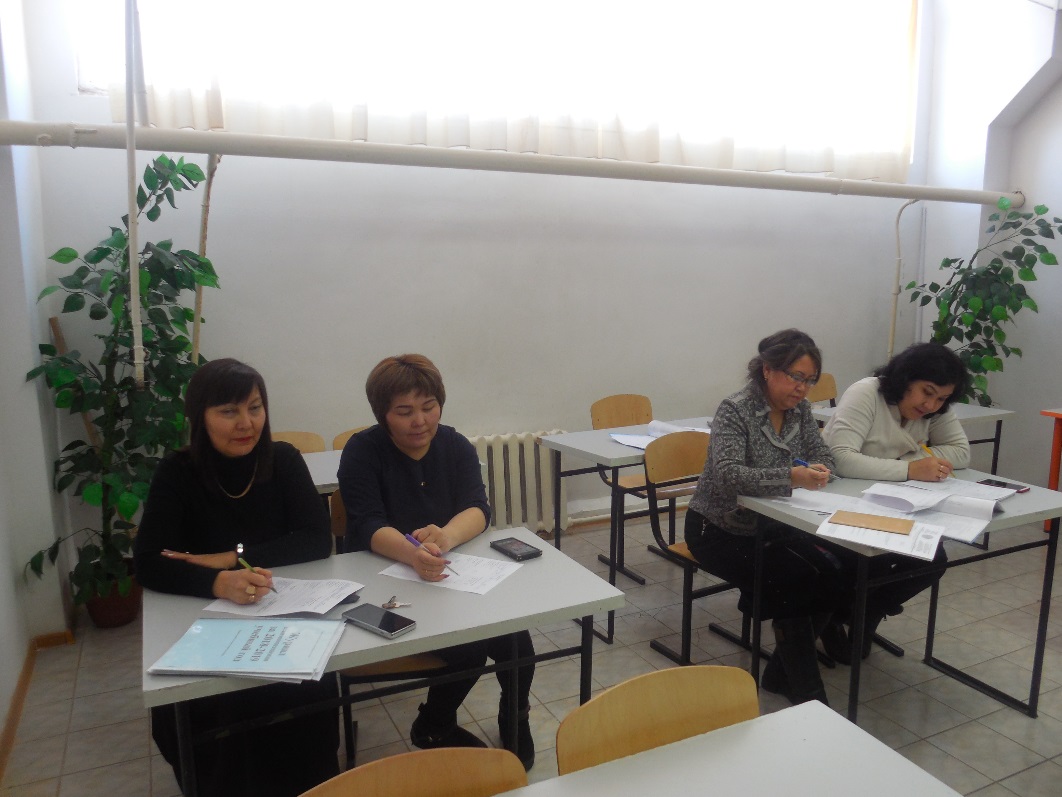 Этапы урока были тесно взаимосвязаны между собой, чередовались различные виды деятельности. Умственные действия опирались и подкреплялись практическими заданиями. Для обучающихся  была создана ситуация успеха, что также способствовало повышению мотивации и поддержанию познавательного интереса к обучению.
Урок посетили: Биржанова С.А., Утенова А.К, Утеуова А.К., Киргизбаева А.К.,Кагирова О.В., Уразбаева Г.Н.
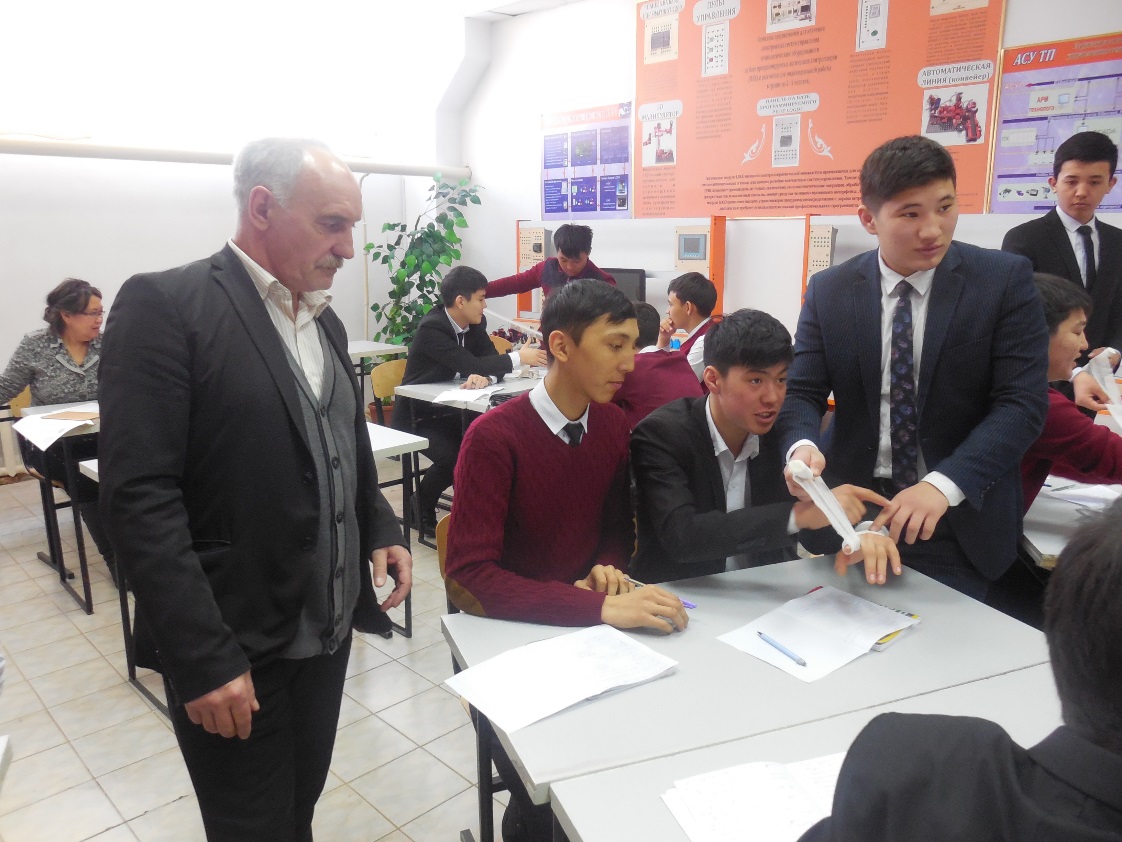 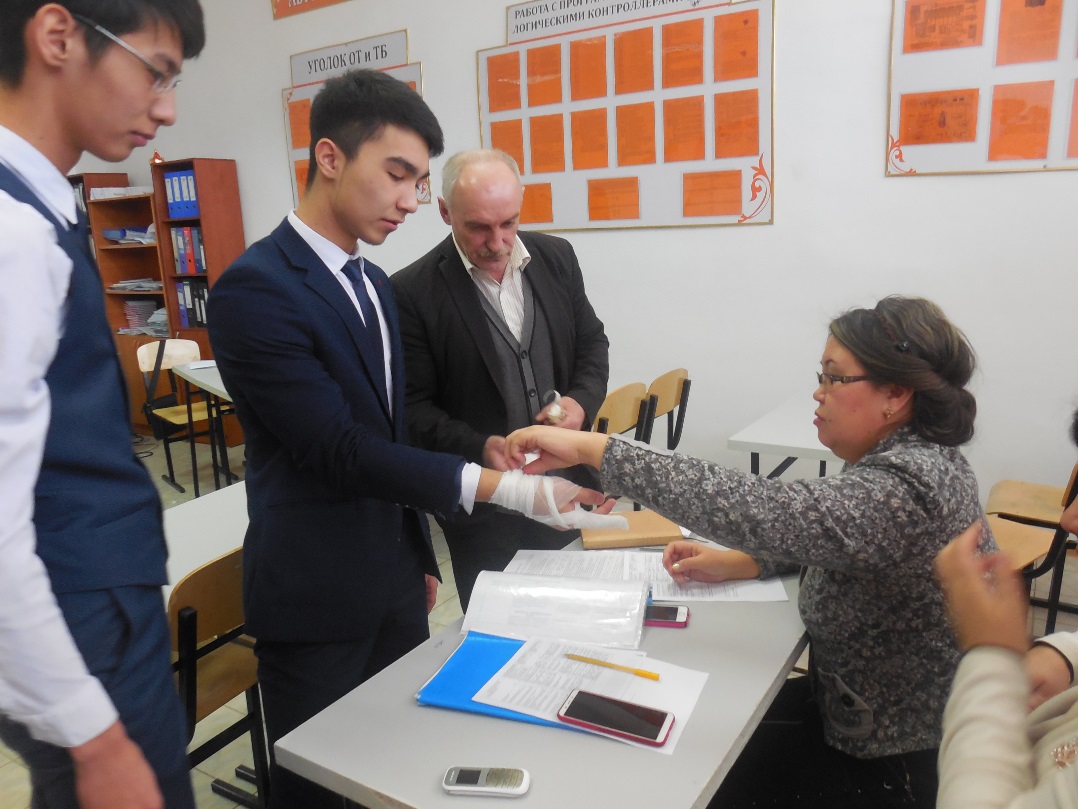 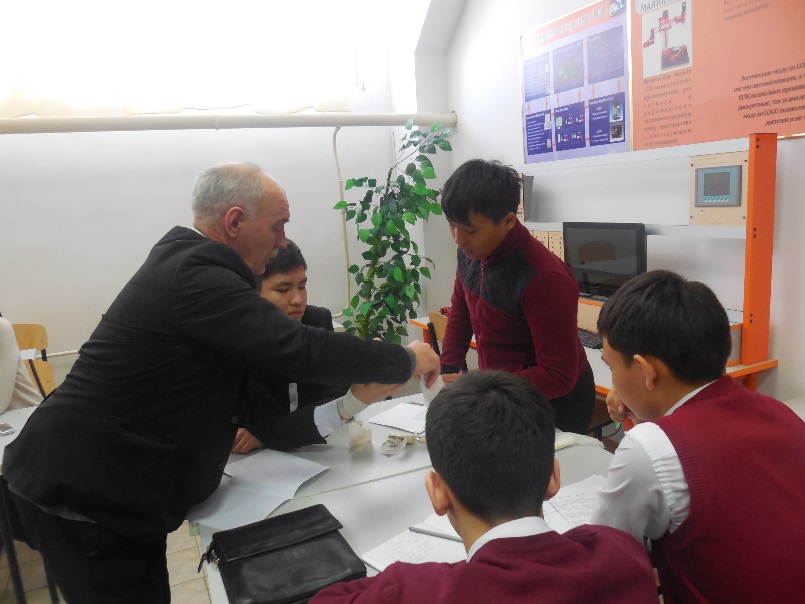 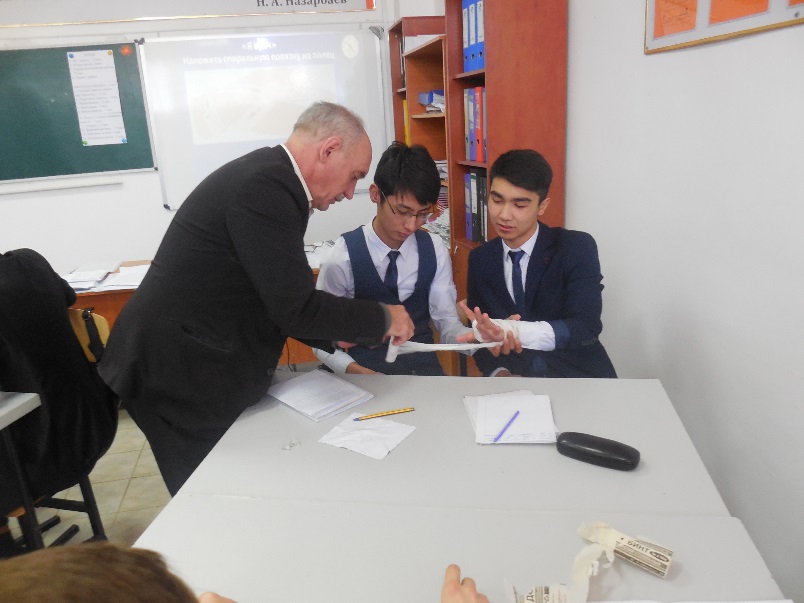 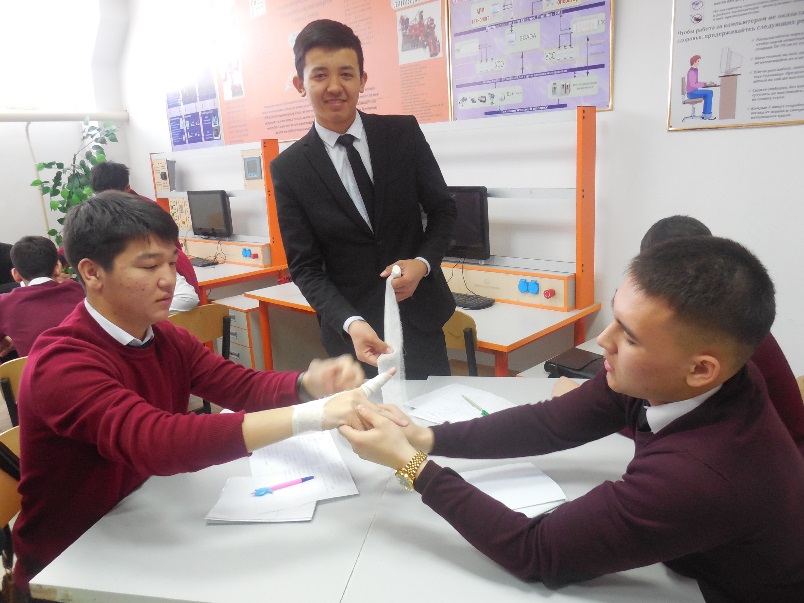 15.02.2019  Открытый кураторский час «Ненормативная лексика в молодежной среде» 
группа № 102 (3) 
с приглашением психолога колледжа Абдуалиевой А.А.
Цель: сформировать негативное отношение к ненормативной лексике.
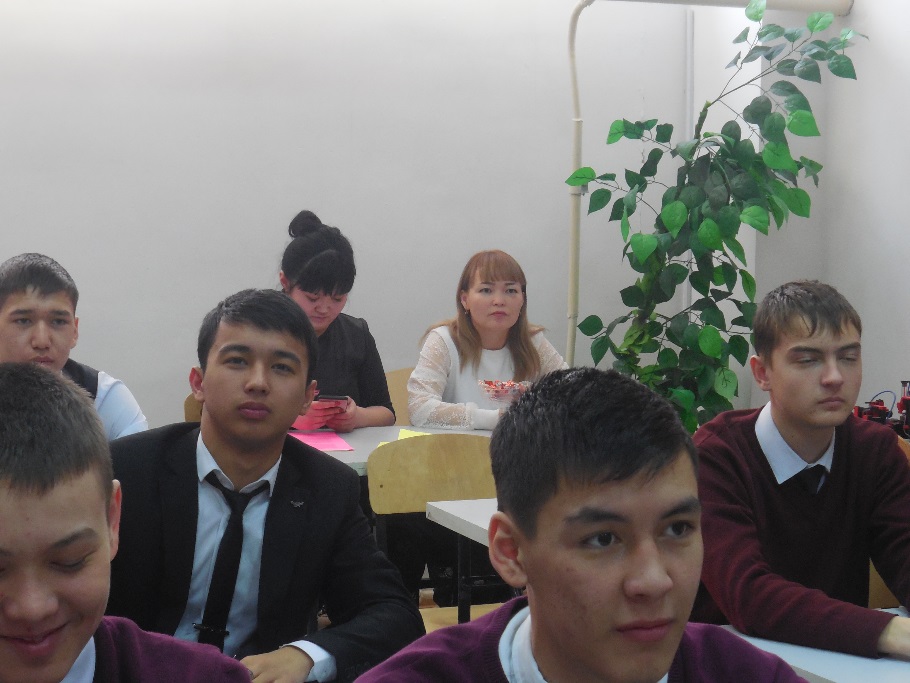 Задачи:
-познакомить обучающихся с понятием "ненормативная лексика" и основными требованиями к культуре речи;
- установить зависимость между речевой культурой человека и его общей культурой; - формировать культуру речевого общения.
Довел информацию о статистике и фактах истории ненормативной лексики. А также административные наказания за нецензурную брань.
Привел научные подтверждения о негативном влиянии мата на организм человека с просмотром видео материала.
Во время проведения тренинга преследовалась цель научить обучающихся видеть свои ошибки, исправлять их и всегда стремится к добру.
Кураторский час посетили: Абдуалиева А.А., Хурметбек К.К., Кагирова О.В.
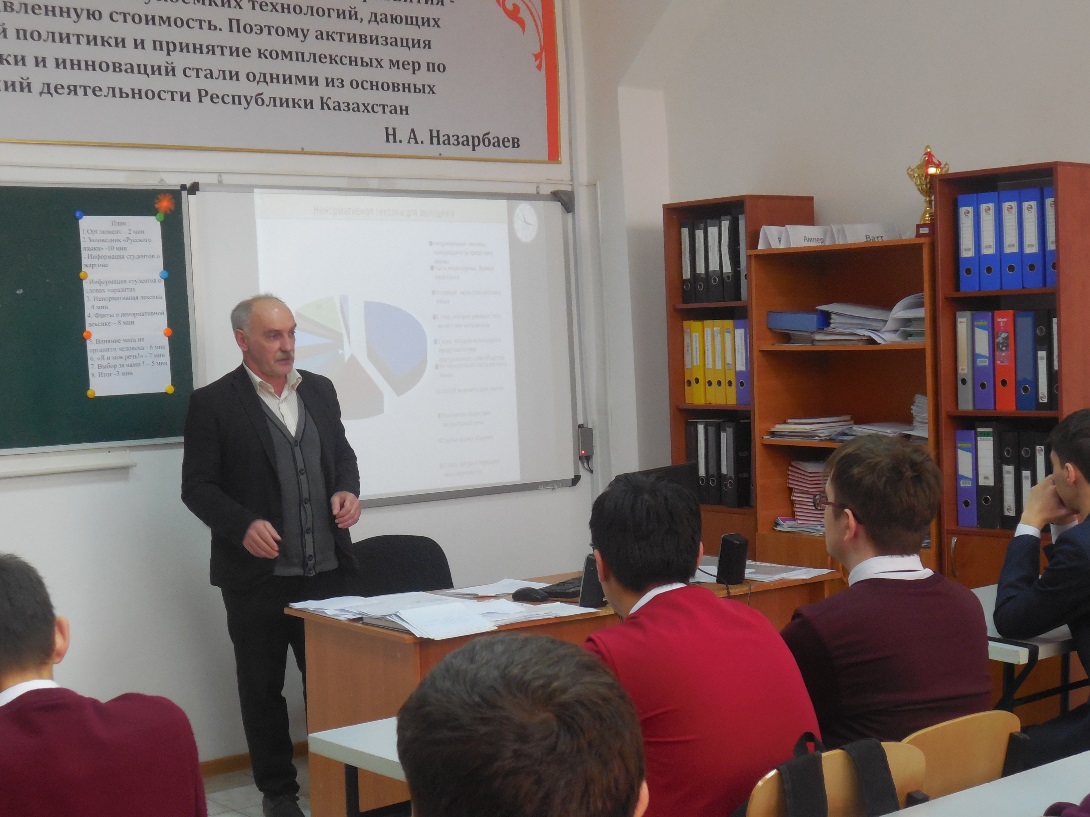 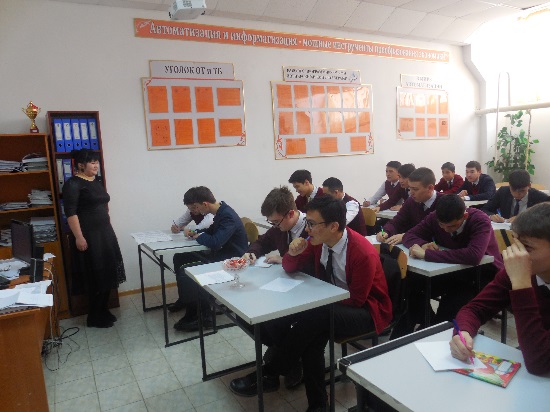 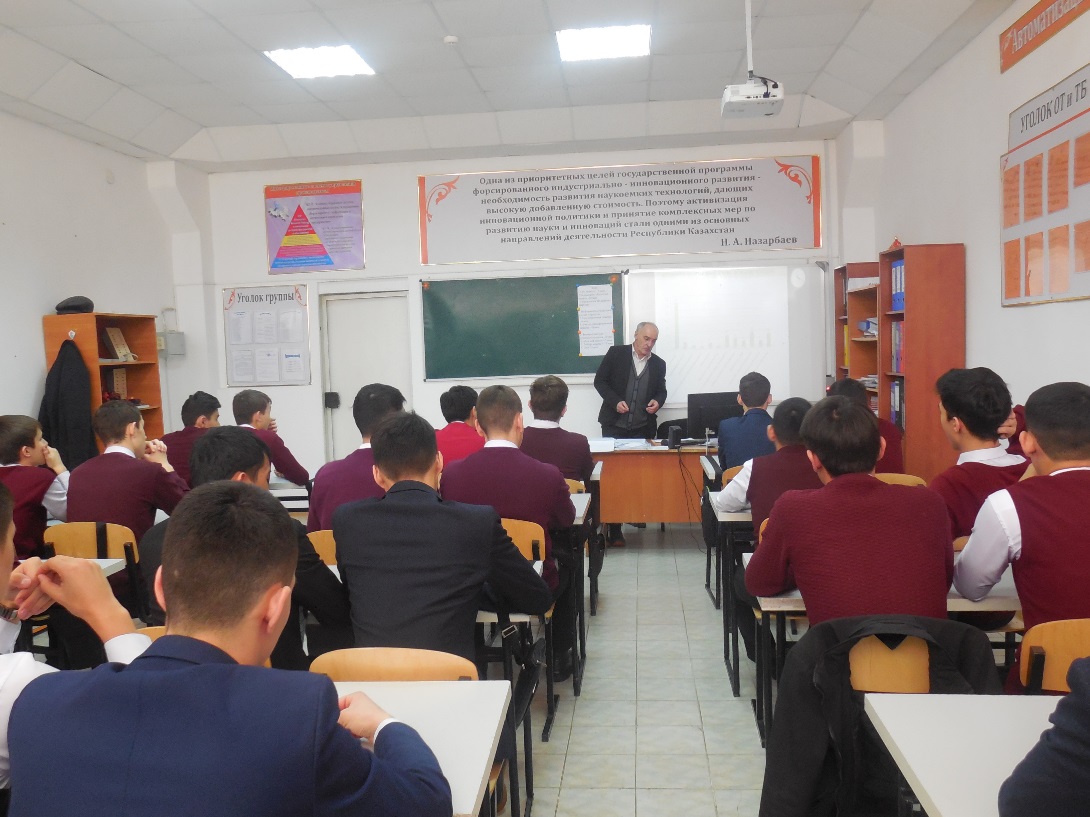 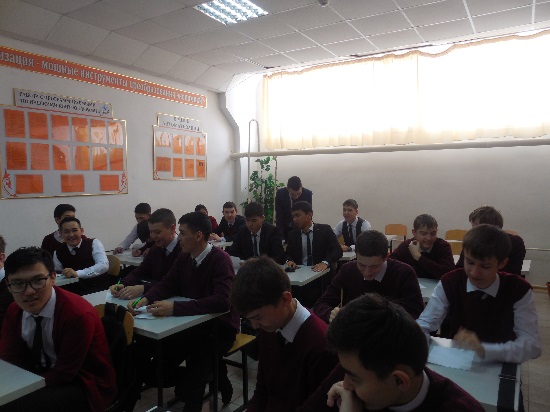 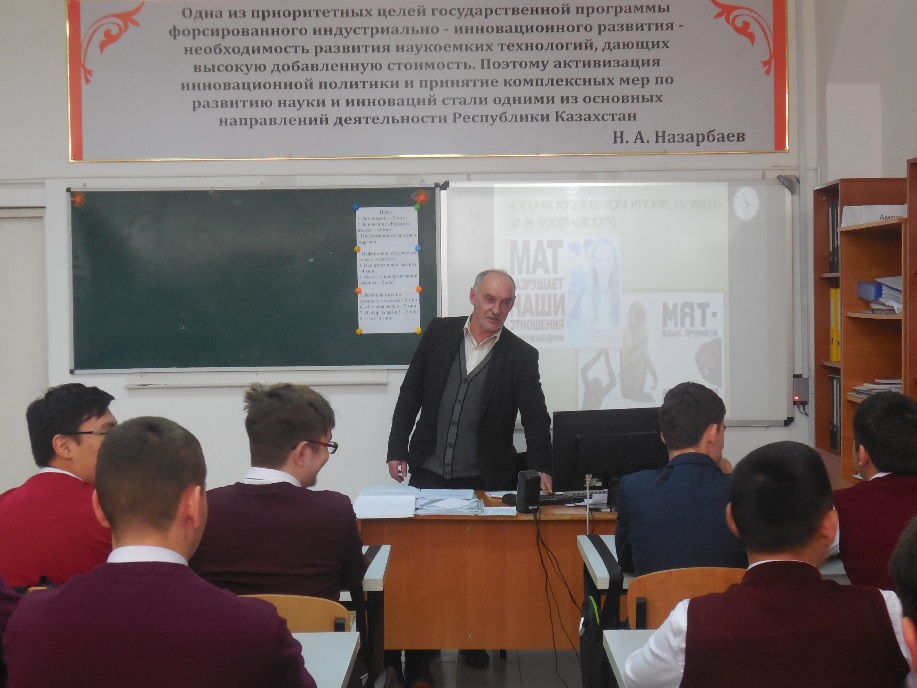 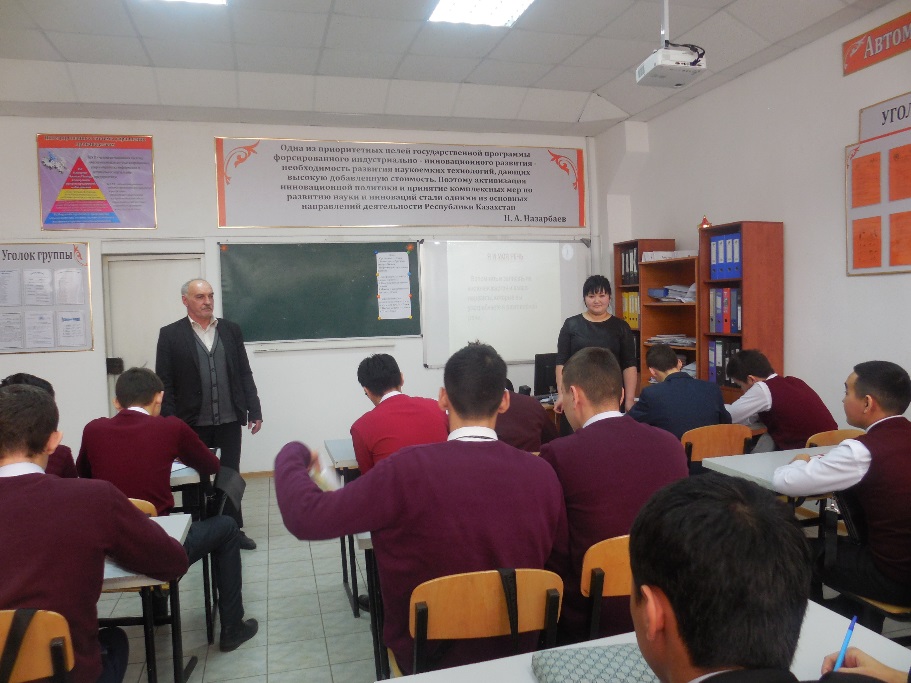 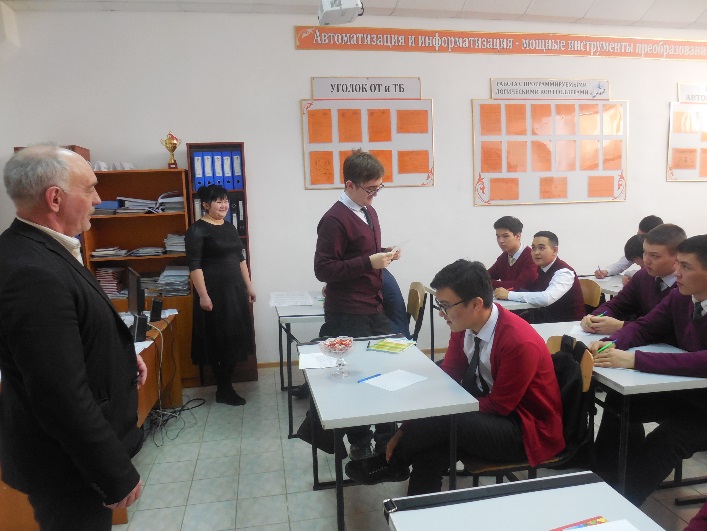 Демонстрация видео материала по новейшим технологиям в области автоматизации производства
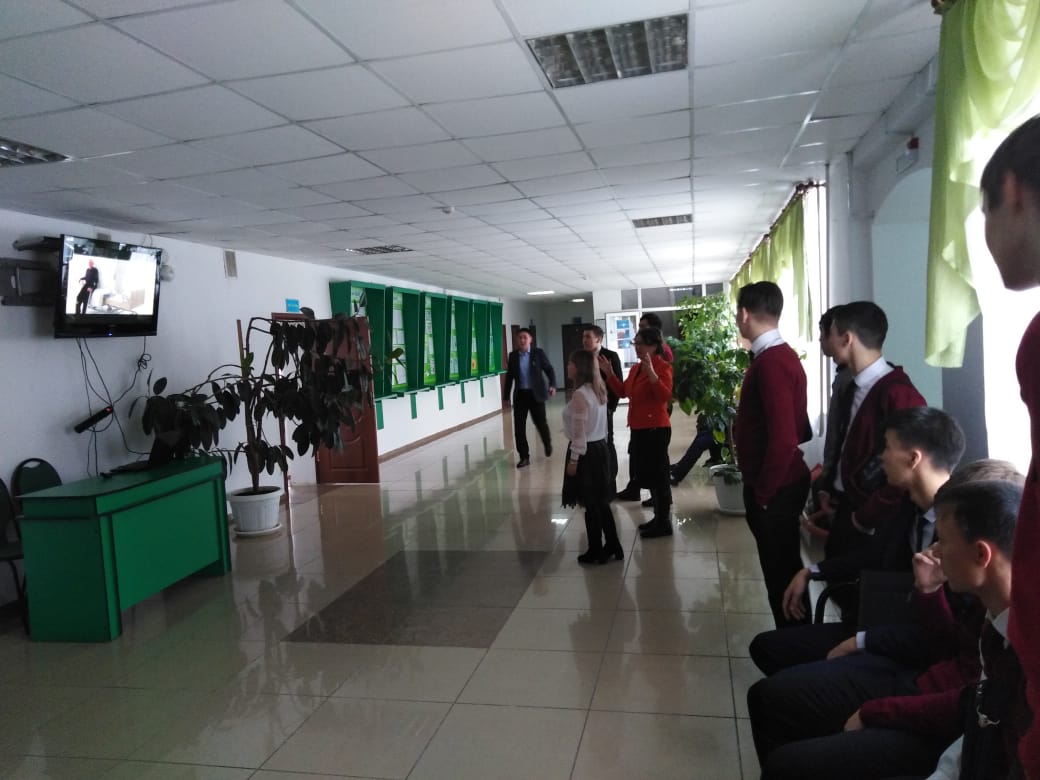 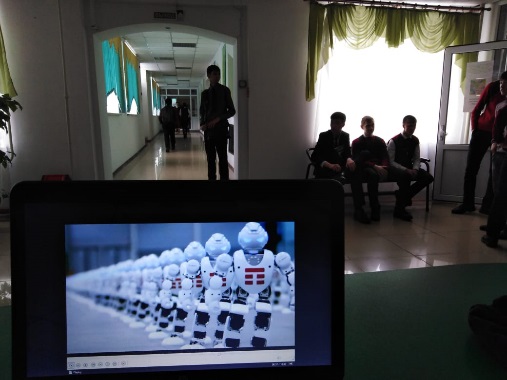 Цель :
Расширить кругозор обучающихся по новым IT-технологиям.
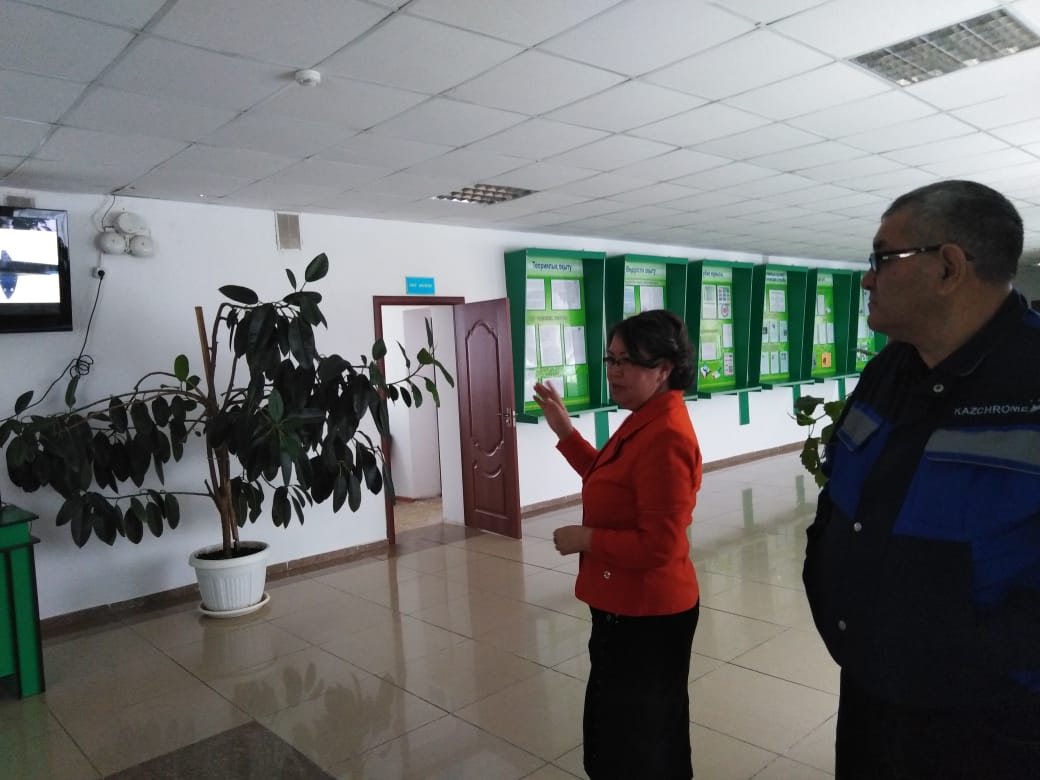 Предоставленный к показу материал носил научно-познавательный характер, был направлен на позитивное восприятие мира. Он демонстрировался во время второй перемены и был направлен на отдых студентов с расширением кругозора.
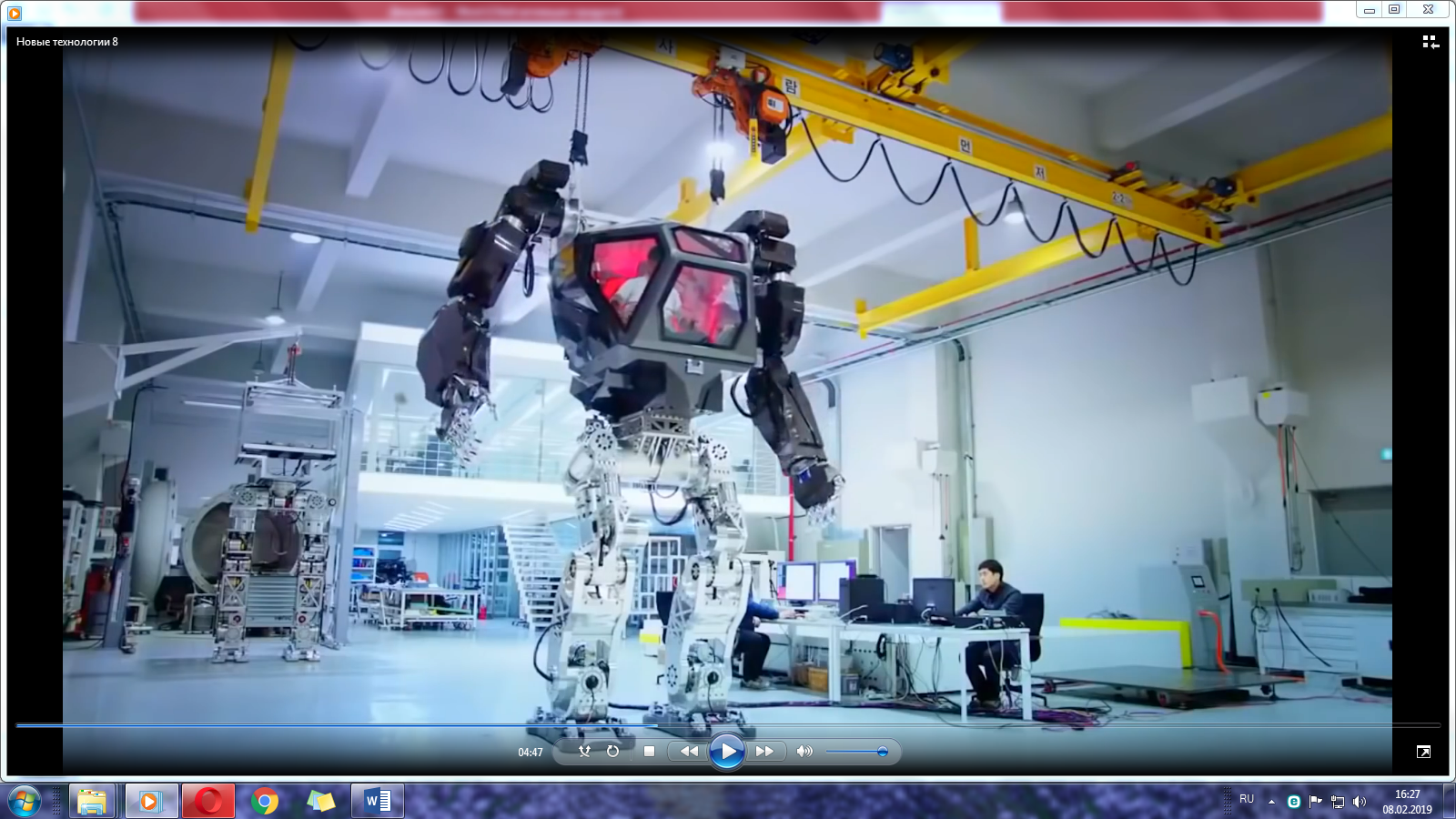 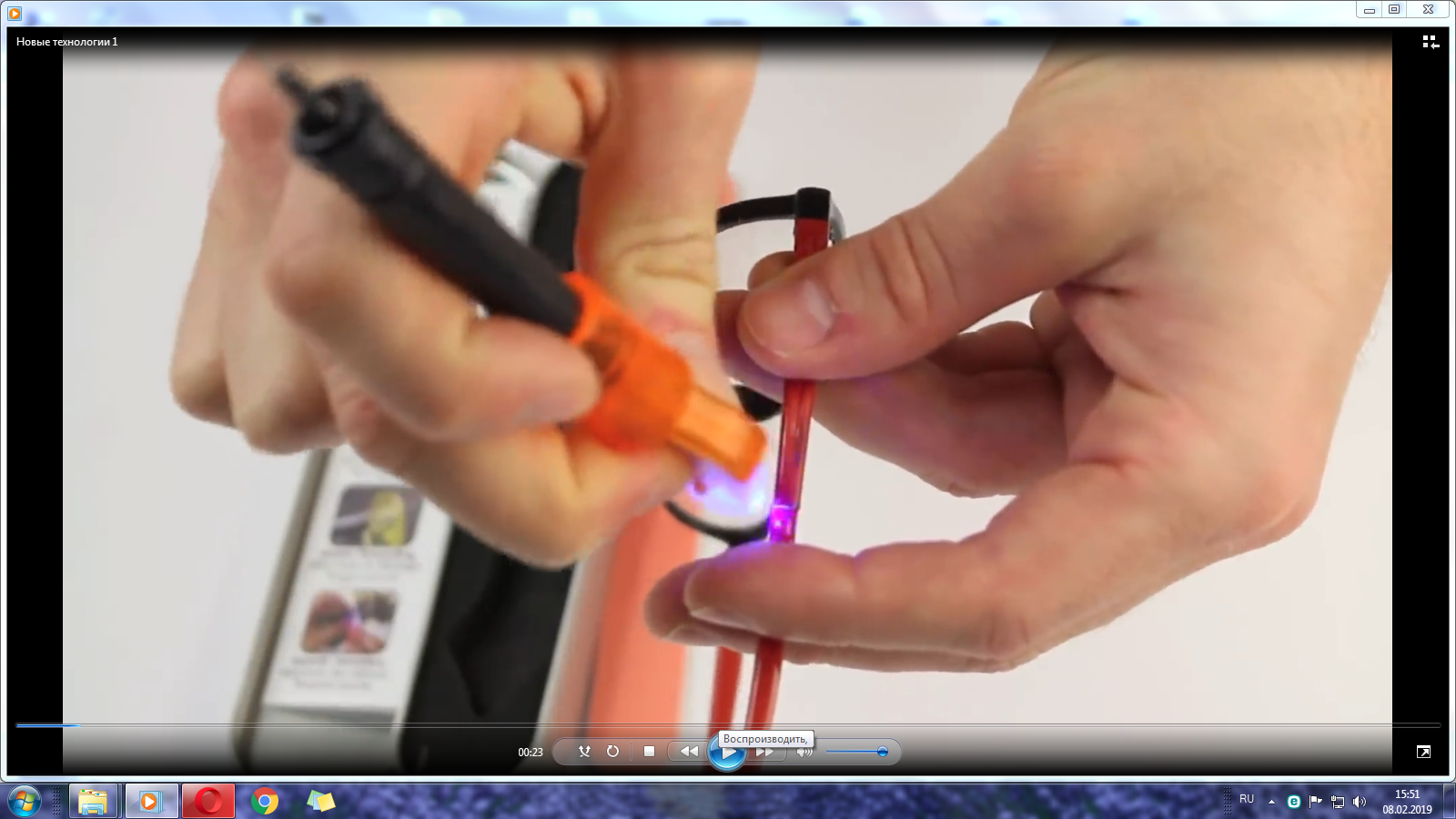 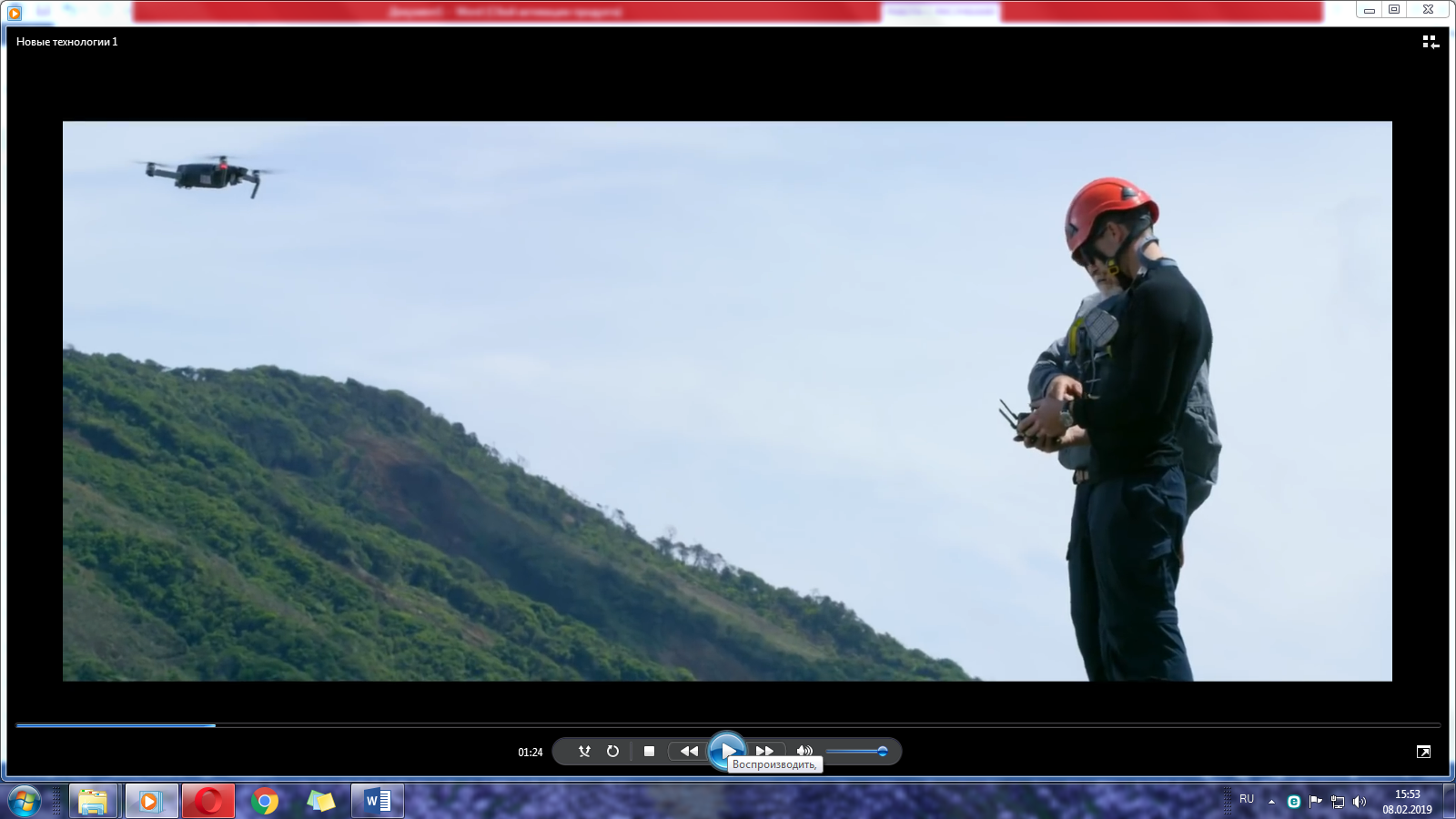 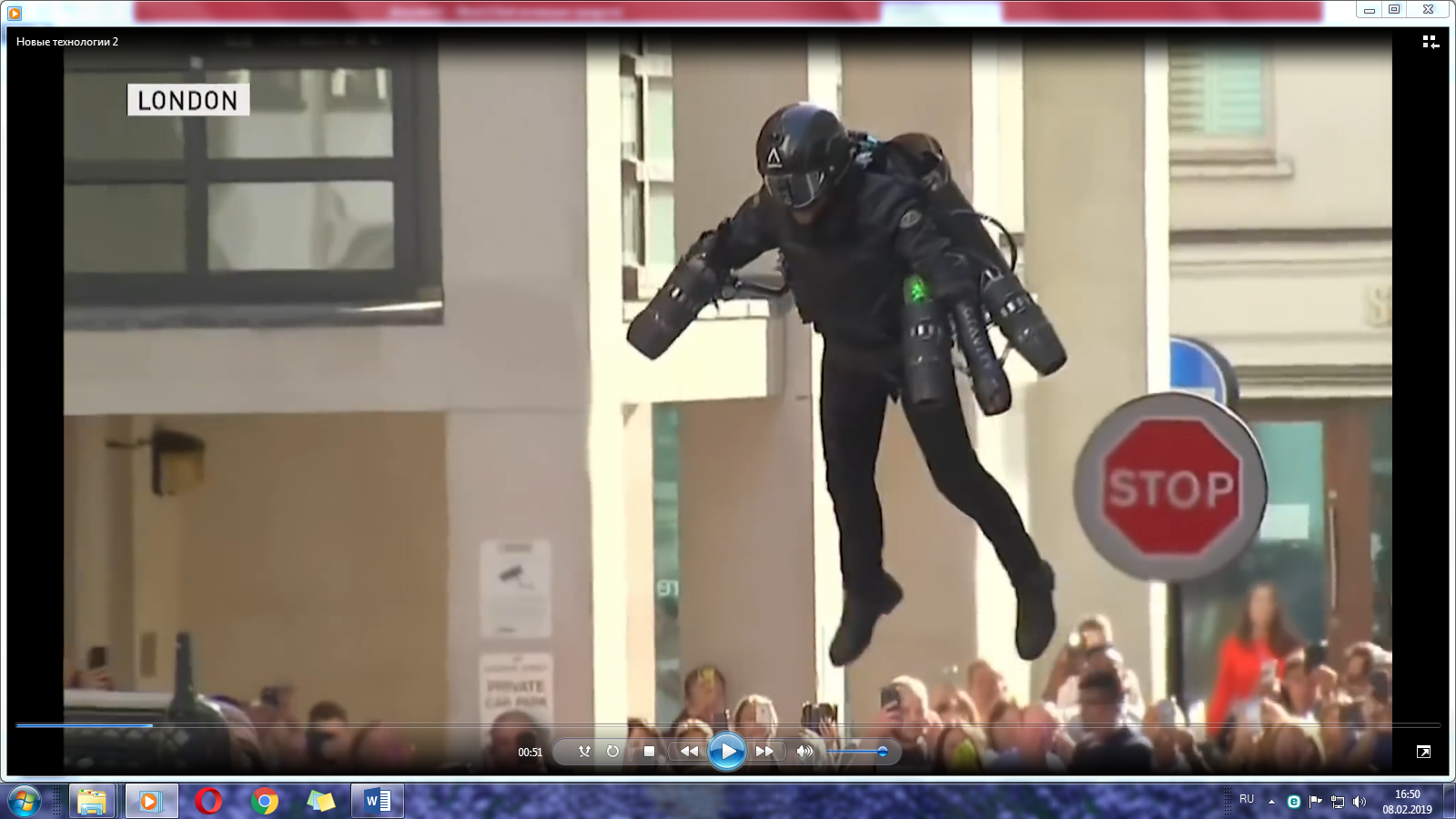 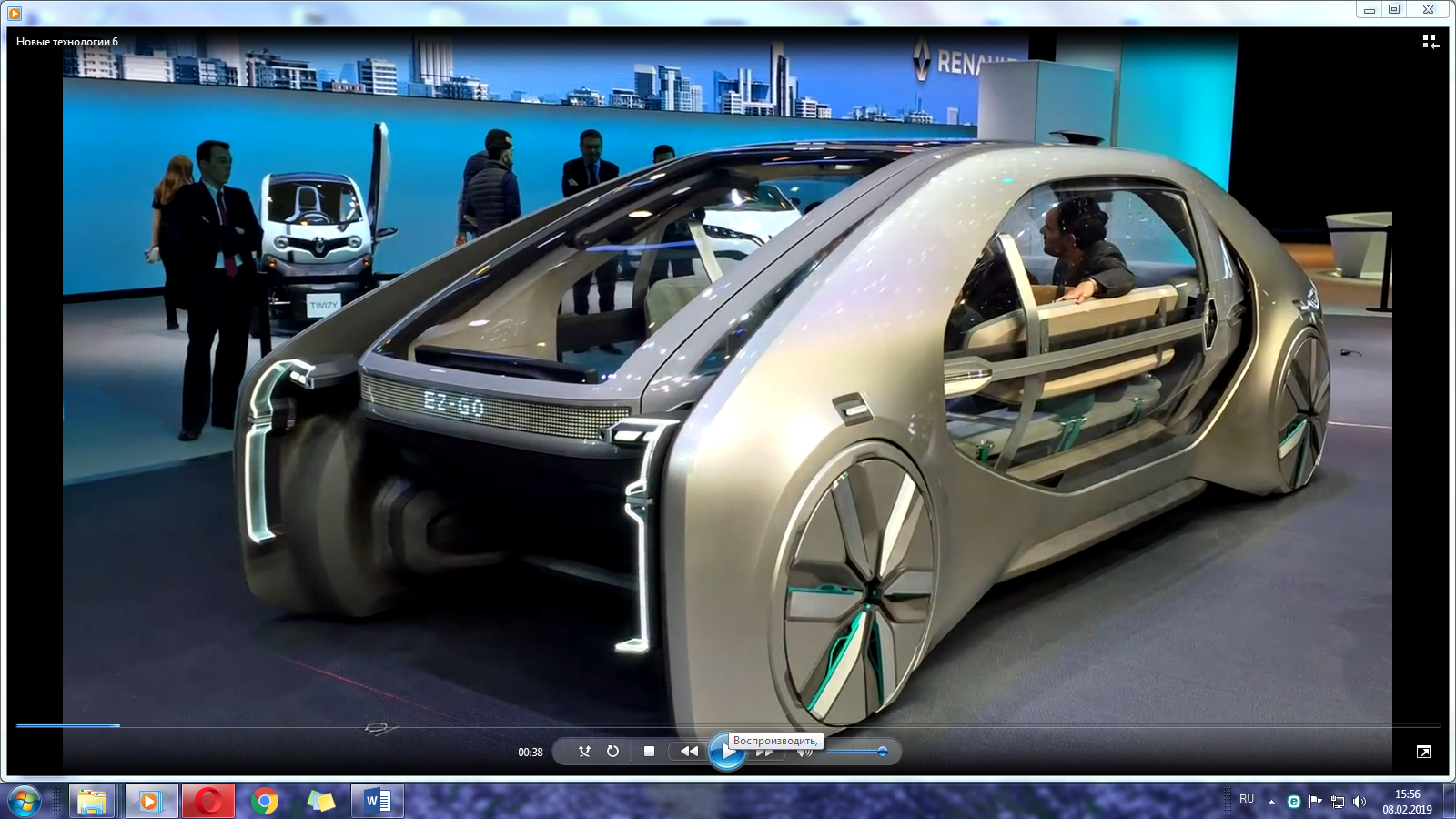